ULOGA UREDA ZA RAZMATRANJE ŽALBI BiH U POSTUPCIMA JAVNIH NABAVKI
Sarajevo, 16.-17.maj 2018. godine
NADLEŽNOSTI UREDA ZA RAZMATRANJE ŽALBI BiH I
POSTUPAK PRAVNE ZAŠTITE
PRAVNI I INSTITUCIONALNI OKVIR
PRAVNI OKVIR 
Zakon o javnim nabavkama 

INSTITUCIONALNI OKVIR
Agencija za javne nabavke BiH
Ured za razmatranje žalbi BiH
NADLEŽNOST UREDA ZA RAZMATRANJE ŽALBI BiH
Ured za razmatranje žalbi BiH (URŽ) je samostalna, nezavisna institucija čija je osnovna nadležnost rješavanje žalbi u postupcima javnih nabavki
URŽ ima sjedište u Sarajevu, te filijale u Mostaru i Banja Luci
URŽ sa sjedištem u Sarajevu ima sedam članova, od kojih tri člana URŽ-a, od kojih se bira predsjedavajući, moraju imati završen pravni fakultet i položen pravosudni ispit
filijale u Banjoj Luci i Mostaru imaju po pet članova, od kojih po tri člana moraju imati završen pravni fakultet
NADLEŽNOST UREDA ZA RAZMATRANJE ŽALBI BiH
Članove URŽ-a imenuje i razrješava Parlamentarna skupština Bosne i Hercegovine
Članovi URŽ-a su u izvršavanju svoje funkcije nezavisni
Funkcija članova URŽ-a nespojiva je s bilo kojom drugom posrednom ili neposrednom, stalnom ili povremenom dužnosti, sa izuzetkom akademskih, naučnih ili publicističkih aktivnosti
NADLEŽNOST UREDA ZA RAZMATRANJE ŽALBI BiH
URŽ sa sjedištem u Sarajevu nadležan je za rješavanje žalbi u postupcima čija je procijenjena vrijednost iznad 800.000,00 KM i za sve nabavke ugovornih urgana na nivou BiH i Brčko Distrikta
filijale u Mostaru i Banja Luci nadležne su za rješavanje žalbi u postupcima čija je procijenjena vrijednost do 800.000,00 KM i čija je mjesna nadležnost određena prema entitetskom sjedištu ugovornog organa
PRAVNA ZAŠTITA U POSTUPCIMA JAVNIH NABAVKI
Upravna zaštita-žalbeni postupak

Sudska zaštita-upravni spor
OPĆI PRINCIPI I PRAVNA PRIRODA ŽALBENOG POSTUPKA
U postupku pravne zaštite obavezno se primjenjuju:
princip transparentnosti
princip jednakosti stranaka u postupku
princip aktivne i pravične konkurencije
princip efikasnog trošenja javnih sredstava 

U postupku pravne zaštite važi supsidijarna primjena Zakona o upravnom postupku-poseban upravni postupak
ŽALBA
jedini redovan pravni lijek 
dopuštena u svim vrstama postupaka propisanim Zakonom o javnim nabavkama, nezavisno od vrijednosti nabavke, osim u postupku direktnog sporazuma 
dopuštena u svim fazama postupka 
izjavljuje se Uredu za razmatranje žalbi BiH  putem ugovornog organa 
suspenzivno dejstvo
PRAVO NA IZJAVLJIVANJE ŽALBE
Aktivna legitimacija
Žalbu može podnijeti svaki privredni subjekt koji ima ili je imao interes za dodjelu ugovora o javnoj nabavci i koji učini vjerovatnim da je u konkretnom postupku javne nabavke bila ili je mogla biti prouzrokovana šteta zbog postupanja ugovornog organa, a koje se u žalbi navodi kao povreda Zakona i podzakonskih akata od strane ugovornog organa.
STRANKE U POSTUPKU
žalitelj
ugovorni organ
odabrani ponuđač 
drugi privredni subjekti koji imaju interes u predmetnom postupku javne nabavke
ROKOVI ZA IZJAVLJIVANJE ŽALBE
sedam dana prije isteka roka za podnošenje zahtjeva za učešće ili ponuda u odnosu na podatke iz obavještenja
u roku od 10 dana od dana preuzimanja tenderske dokumentacije
u roku od 10 dana od dana prijema zapisnika o otvaranju ponuda, u odnosu na radnje, postupanje, nečinjenje ili propuštanja u postupku otvaranja ponuda
u roku od 10 dana od dana prijema odluke kojom se odlučuje o pojedinačnom pravu iz javne nabavke u odnosu na postupak pregleda i ocjene sposobnosti, te postupak pregleda, ocjene i izbora najpovoljnijeg ponuđača 
u roku od 10 dana po isteku roka za donošenje odluke o pojedinačnim pravima iz javne nabavke
ROKOVI ZA IZJAVLJIVANJE ŽALBE
U slučaju kada je ugovor zaključen bez provedenog postupka javne nabavke u suprotnosti sa ZJN, žalba se izjavljuje u subjektivnom roku od 30 dana, odnosno u objektivnom roku od godinu dana 
U slučaju pregovaračkog postupka bez objave obavještenja i postupka dodjele ugovora o nabavci usluga iz Aneksa II Dio B., žalba se izjavljuje 
	-10 dana od dana objavljivanja dobrovoljnog ex ante obavještenja 	o transparentnosti, ako je objavljeno
-30 dana od dana objavljivanja obavještenja o dodjeli ugovora ako dobrovoljno ex ante  obavještenje o transparentnosti nije objavljeno.
U postupku konkurentskog zahtjeva za dostavu ponuda žalba se izjavljuje u roku od pet dana od prijema odluke o izboru najpovoljnijeg ponuđača.
ROKOVI ZA IZJAVLJIVANJE ŽALBE
Žalitelj koji propusti izjaviti žalbu u roku u određenoj fazi postupka, gubi pravo žaliti se po tom osnovu u kasnijoj fazi postupka.
DOKAZIVANJE
U postupku pravne zaštite:
Ugovorni organ je dužan dokazati postojanje činjenica na osnovu kojih je donio odluku, preduzeo radnju ili propuštanje, te proveo postupak koji je predmet postupka po žalbi.
Žalitelj je dužan dokazati ili bar učiniti vjerovatnim postojanje činjenica koje se tiču:
	-pravnog interesa na podnošenje žalbe
	-povredu postupka 
	-povredu materijalnog prava
POSTUPAK UGOVORNOG ORGANA PO ŽALBI
Ugovorni organ razmatrajući žalbu može:
Zaključkom odbaciti žalbu ukoliko utvrdi da je neblagovremena, nedopuštena ili izjavljena od neovlaštenog lica. Protiv ovog zaključka dozvoljena je žalba URŽ-u 
Rješenjem djelimično ili u cijelosti usvojiti žalbu. Protiv ovog rješenja dopuštena je žalba URŽ-u
Utvrditi da je žalba neosnovana i proslijediti je sa svojim izjašnjenjem i dokumentacijom URŽ-u.
PRAVNA ZAŠTITA PRED URŽ-om
o vođenju postupka po žalbi URŽ obavještava odabranog ponuđača po službenoj dužnosti i dostavlja mu primjerak žalbe sa izjašnjenjem ugovornog organa
URŽ svakoj stranci u postupku dostavlja podneske koje zaprimi u predmetu
NAKNADA ZA POKRETANJE ŽALBENOG POSTUPKA
Žalitelj je dužan platiti određenu naknadu za pokretanje žalbenog postupka pred URŽ-om, čiji iznos zavisi od procijenjene vrijednosti nabavke 
URŽ je dužan prije razmatranja žalbe utvrditit da li je žalitelj uplatio propisanu naknadu
OVLAŠTENJA URŽ-a
URŽ u postupku pravne zaštite postupa u granicama zahtjeva iz žalbe, a po službenoj dužnosti pazi na apsolutno bitne povrede postupka, koje dovode do poništenja postupka djelimično ili u cijelosti ako su ispunjeni uslovi i to: 
neusklađenost tenderske dokumentacije s Zakonom ili podzakonskim aktima, koja je dovela do nemogućnosti utvrđivanja osnovanosti žalbenih navoda ili koja je dovela do narušavanja osnovnih principa ovog zakona, odnosno nezakonite dodjele ugovora; 
provođenje postupka javne nabavke bez donošenja odluke o početku postupka javne nabavke, sa sadržajem određenim članom 18. Zakona; 
objave obavještenja o postupku javne nabavke koje nisu u skladu sa Zakonom ili podzakonskim aktima i tenderskom dokumentacijom; 
povrede postupka prilikom otvaranja ponuda, odnosno propuštanje roka za ocjenu zahtjeva za učešće.
ODLUČIVANJE PO ŽALBI
Povodom izjavljene žalbe URŽ može:
obustaviti postupak zbog odustanka žalitelja od žalbe 
odbaciti žalbu zbog nenadležnosti, nedopuštenosti, neurednosti, neblagovremenosti i zbog toga što je izjavljena od lica koje nema aktivnu legitimaciju 
odbiti žalbu zbog neosnovanosti
poništiti odluku, postupak ili radnju u dijelu u kojem je povrijeđen zakon ili podzakonski akt
odlučiti o zahtjevu ugovornog organa za nastavak postupka
poništiti ugovor o javnoj nabavci ili okvirni sporazum
PONIŠTENJE UGOVORA ILI OKVIRNOG SPORAZUMA
URŽ poništava zaključeni ugovor o javnoj nabavci ili okvirni sporazum ako je ugovorni organ: 
primijenio pregovarački postupak bez objave obavještenja ili je proveo postupak dodjele ugovora o nabavci usluga iz Aneksa II. Dio B u suprotnosti s odredbama Zakona;
propustio objaviti obavještenje o nabavci na portalu javnih nabavki ako se to zahtijeva Zakonom; 
zaključio ugovor ili okvirni sporazum u suprotnosti s članom 98. Zakona ako to sprečava URŽ da razmotri žalbu prije zaključenja ugovora ili okvirnog sporazuma; 
zaključio ugovor ili okvirni sporazum bez primjene postupka javne nabavke, osim u slučajevima kada to zakon dopušta.
POSEBNA OVLAŠTENJA URŽ-A
Izricanje novčane kazne 
Rješavanje zahtjeva za naknadu troškova sastava ponude i učešća u postupku
ODLUKE URŽ-a
Rješenje
Zaključak
Konačni i izvršni 
Rok za rješavanje žalbe 15 odnosno 30 dana od zaprimanja žalbe
Mogućnost produženja roka za dodatnih 30 dana u izuzetno složenim predmetima
Protiv odluka URŽ-a nije dopuštena žalba
Mogućnost pokretanja upravnog spora
ODLUČIVANJE URŽ-a
Odlučivanje u vijećima sastavljenim od predsjednika i dva člana 
U složenim slučajevima i kod međunarodnih razreda, te kada se donosi novi stav odlučuje se na plenarnoj sjednici svih članova
STATISTIČKI PODACI ZA 2017. GODINU
URŽ je u 2017. zaprimio ukupno 2901 žalbu, a riješio 2665 žalbi, od čega
1549 meritorno (58%) od toga:
	-1040 žalbi usvojio (67%) 
	-509 žalbi odbio (33%)
1028 procesno (39%) 
88 postupaka obustavljeno (3%)
NAJČEŠĆE UOČENE NEPRAVILNOSTI
U tenderskoj dokumentaciji:
označavanje predmeta nabavke ili pojedinih stavki robnom markom ili trgovačkim nazivom ili upućivanje na određenog proizvođača 
zahtjev da ponuđači imaju iskustvo u realizaciji ugovora u vrijednosti većoj od procijenjene vrijednosti javne nabavke
zahtjev da svi članovi grupe ispunjavaju sve uslove za kvalifikaciju
zahtijevanje garancije za ozbiljnost ponude za nabavke ispod 100.000,00 KM procijenjene vrijednosti ili zahtijevanje većeg iznosa garancije od 1,5% od vrijednosti nabavke..
NAJČEŠĆE UOČENE NEPRAVILNOSTI
U slučaju meritornog rješavanja žalbe od strane ugovornog organa:
Poništenje postupka suprotno žalbenom zahtjevu i Zakonu o javnim nabavkama
Propuštanje ugovornog organa da odluči o troškovima postupka
NAJČEŠĆE UOČENE NEPRAVILNOSTI
U fazi pregleda i ocjene ponuda:
Poništenje postupka suprotno Zakonu o javnim nabavkama
Odabir ponuđača koji ne ispunjava uslove utvrđene tenderskom dokumentacijom
Odbacivanje ponude iz neopravdanih razloga
UPRAVNI SPOR: TUŽBE NA ODLUKE URŽ-a
Od ukupno 2665 donesenih odluka u 2017, a koje se odnose na žalbe iz 2017. upravni spor je pokrenut za  287 odluka (10,87%) 
URŽ Sarajevo-93 tužbe (od riješenih 743 ili 12,5%) +61 tužba na predmete iz ranijih godina
Filijala Banja Luka-101 tužba (od riješenih 611 ili 16,5%) +14 tužbi na predmete iz ranijih godina
Filijala Mostar 93 tužbe (od riješenih 1311 ili 7,09%)+21 tužba na predmete iz ranijih godina
STRUKTURA TUŽBI U FILIJALI MOSTAR
U odnosu na predmete riješene u 2017. godini u filijali Mostar 
94,44 % tužbi odnosi se na rješenja
5,56 % tužbi odnosi se na zaključke
Tužitelji su:
76,66 % žalitelji
12,22% odabrani ponuđači 
11,11 % ugovorni organi
PRESUDE
URŽ je u 2017. godini zaprimio ukupno 304 presude Suda BiH: 
150 u kojima je tužba odbijena (66 Sarajevo, 66 Banja Luka, 45 Mostar)
134 u kojima je tužba usvojena (67 Sarajevo, 36 Banja Luka, 31 Mostar) 
20 kojima je postupak obustavljen
PRESUDE
Od ukupnog broja donesenih presuda:
7 se odnosi na predmete iz 2014 godine
126 se odnosi na predmete iz 2015. godine 
165 se odnosi na predmete iz 2016. godine 
6 se odnosi na predmete iz 2017. godine
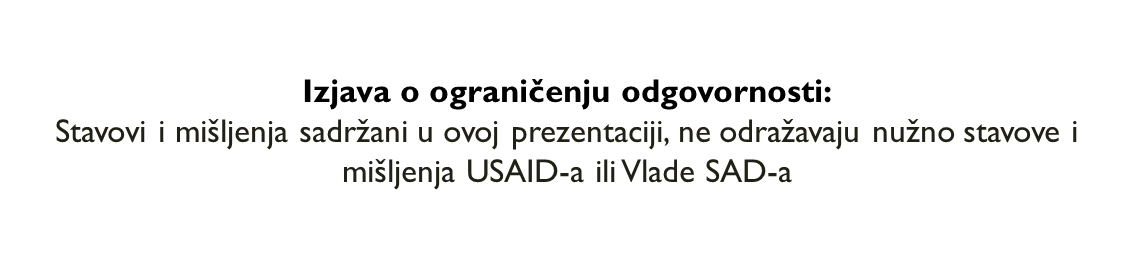